Programs with Branching Structure
(wrapping up if-else, switch statement)
ESC101: Fundamentals of Computing
Nisheeth
Recap: Various ways of using if and else
if (condition) {
}
if (condition-1) {
}
else if (condition-2) {
}
else if (condition-3) {
}

else if (condition-N) {
}
else {
}
if (condition-1) {
if (condition-2) {
}
else {
}
} 
else {
if (condition-3) {
}
else {
}
}
if (condition) {
} 
else {
}
“nested” if
if (condition-1) {
} 
else if (condition-2) {
}
else {
}
Note: Each else must have a matching if (also, number of if must be equal to or more than number of else)
2
3
Be Careful with Braces when using if-else
If you do not put curly braces, Mr. C will try to put them for you (and maybe in a way that you don’t want him to)
Mr. C will treat it like this internally
If you write like this….
if((a != 0) && (b != 0)){
    if(a * b >= 0){
        printf(“Positive product”);
    }else{
        printf(“One number is zero”);
    }
}
if((a != 0) && (b != 0))
    if(a * b >= 0)
        printf(“Positive product”);
else
    printf(“One number is zero”);
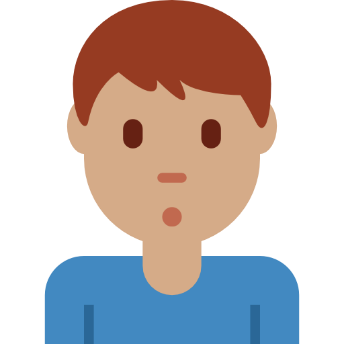 If you do not put brackets, I will match else to closest if
But that is not what I meant
I will not care how you did indentation
One Last If-Else Example
5 6 7
#include<stdio.h>
 int main() { 
	int i = 5, j = 6, k = 7; 
	if(i > j == k)
		 printf("%d %d %d", i++, ++j, --k);
	 else 
		printf("%d %d %d", i, j, k);
	 return 0;
 }
Reason: Left-to-right associativity of relational operators
(5 > 6) == 7
0 == 7
0
4
Clarification: conditional operator associativity
Associativity goes from right to left
Applies only when there is more than one conditional operator to evaluate in an expression
Does not affect the order of evaluation of expressions within the conditional operator (I think I said otherwise in the last class; that was not correct)
a
b
c
20
10
40
answer = a > b ?  a > c ? a: c  :  b > c ? b: c  ;
5
Reminder: Use Indentation..
This is a main statement
This is a dependent statement

Main statements are statements in the main control flow of your program
Dependent statements branch off from the main flow
Indent them, for easier understanding of code
Matters more in some languages, like Python

 Use 4 spaces instead of tab to indent
6
7
Print the name of the day of the week
if(n == 1) printf(“Monday”);
else if(n == 2) printf(“Tuesday”);
else if(n == 3) printf(“Wednesday”);
else if(n == 4) printf(“Thursday”);
else if(n == 5) printf(“Friday”);
else if(n == 6) printf(“Saturday”);
else if(n == 7) printf(“Sunday”);
if(n == 1)
    printf(“Monday”);
else if(n == 2)
    printf(“Tuesday”);
else if(n == 3)
    printf(“Wednesday”);
else if(n == 4)
    printf(“Thursday”);
else if(n == 5)
    printf(“Friday”);
else if(n == 6)
    printf(“Saturday”);
else if(n == 7)
    printf(“Sunday”);
switch(n){
    case 1: printf(“Monday”); break;
    case 2: printf(“Tuesday”); break;
    case 3: printf(“Wednesday”); break;
    case 4: printf(“Thursday”); break;
    case 5: printf(“Friday”); break;
    case 6: printf(“Saturday”); break;
    case 7: printf(“Sunday”); break;
}
Just like if-else block is a single statement!
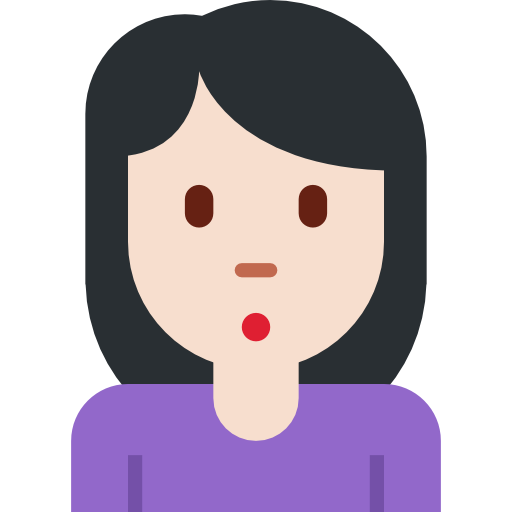 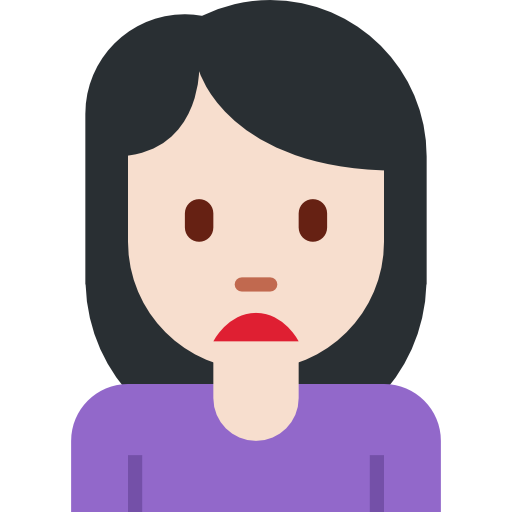 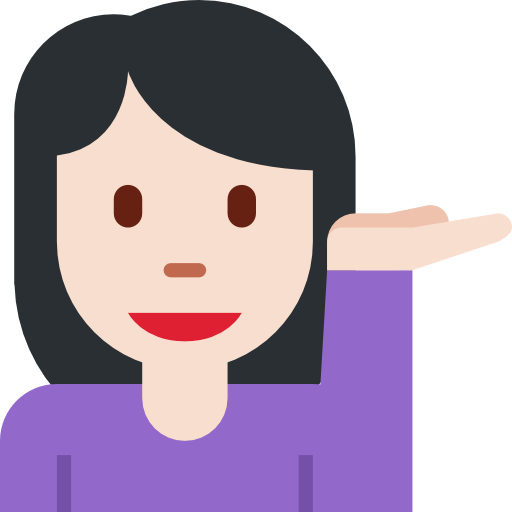 Yes, can use switch inside if,else
Still too much code – any shortcuts?
This whole block is one valid statement
The switch statement
Sometimes not indenting looks neater
8
Unless typecast to int
Structure of Switch Statement
For relational expressions, Mr C will warn but work
Double, float expressions banned
Must be an integer expression, e.g a, b+2, c*3 where a,b,c are int
switch(integer expression){
    case label-1: ... break;
    case label-2: ... break;
    ...
    case label-N: ... break;
    default: ... break;
}
Labels must be integer or character constants
case a+2: wrong label
Labels must not repeat
Labels can be in any order (not necessarily increasing/decreasing)
I’ll give a warning but interpret 0, 1 as int
??
Can put any number of statements here, math formulae, printf, if-else, another switch (nested)
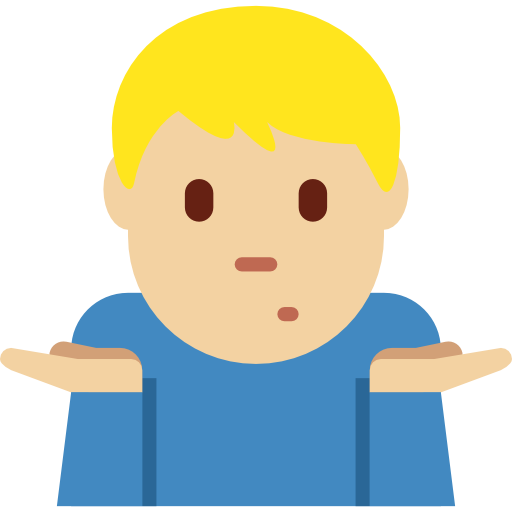 ??
Relational expressions generate value 0 or 1
Careful about brackets
Why?
9
The Working of Switch Statement
First, value v of the integer expression calculated
v is compared to all labels see if it is equal to any one
If label matches, execute statements next to it till break is encountered
In case no label matches execute statements next to default (if no default, do nothing)
switch(integer expression){
    case label-1: ... break;
    case label-2: ... break;
    ...
    case label-N: ... break;
    default: ... break;
}
If we want to check for inequality or work with float etc, we can always write if-else statements ourselves
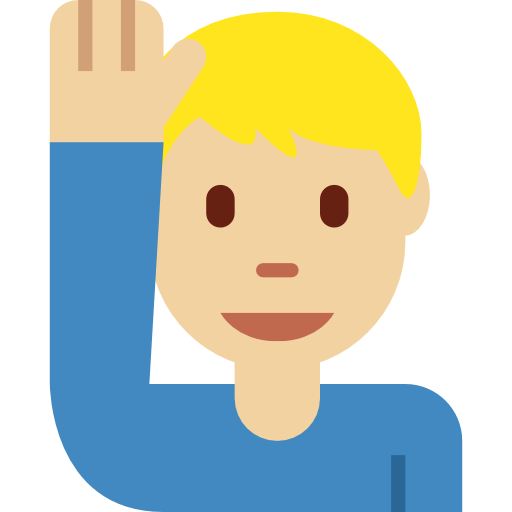 Switch-case is a shortcut that only checks for equality and that too only with integers
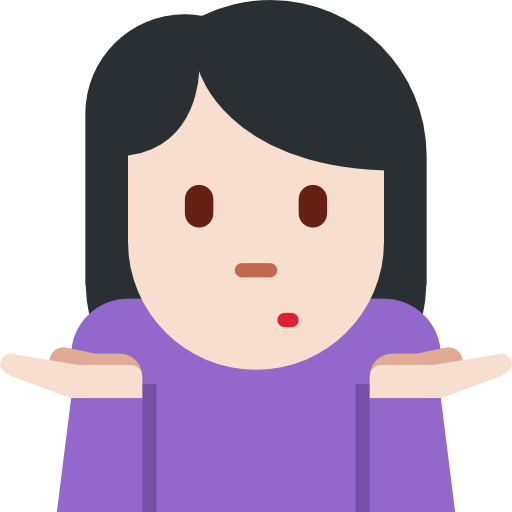 Is there some way to check if v is less than the labels?
Exactly
10
The Default Case
The English word default can mean failure to fulfil a promise (bank loan default)
… or it can mean a rule that applies when no other rule applies
In switch case, whatever we write in default is executed if none of the labels match – used to handle incorrect input
Can put the default anywhere, not necessarily at end
Need not put default case at all. If we don’t put a default case, Mr C will do nothing if no labels match
11
The Break Statement
The switch case statement behaves in a funny manner
Mr C finds the label that matches (else default if none match) but keeps executing all statements (even those of other labels and default) till encounters a break;
This behaviour is called fall-through
Once break; is encountered, Mr C claims he is done with the switch statement – break; stops Mr C’s fall 
That is why no brackets needed
case 2: { ... } break;
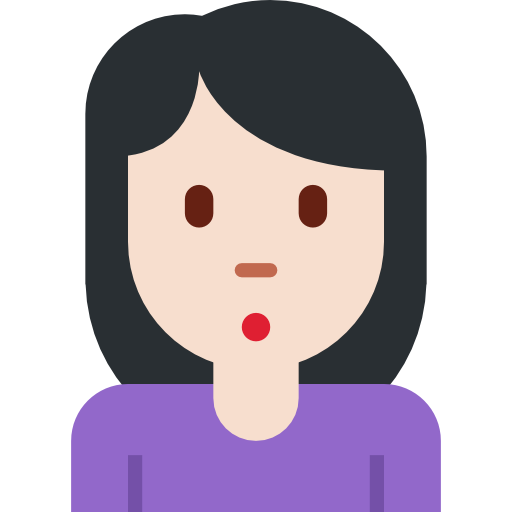 Yes, the break; statement tells me when to stop
Not needed
switch: Some More Examples
#include<stdio.h>
 int main() { 
	char ch = 65; 
	switch(ch) {
		 case 'A': printf("Apple");
		 break;
		 case 'B': printf("Bing");
		 break; 
		default: printf("Bye");
		 break;
	 } 
	return 0;
 }
Apple
12
switch: Some More Examples
a or A both will print Apple
b or B both will print Banana
c or C both will print Cherry
#include<stdio.h>
 int main() { 
	char ch;

	scanf(“%c”,&ch);
	switch(ch) {
		 case ‘a’:
		 case 'A': printf("Apple");
		 break;
		 case ‘b’: 
		 case 'B': printf(“Banana");
		 break; 
		 case ‘c’:
		 case ‘C’: printf(“Cherry”);
		 break;
		 default: printf("Bye");
		 break;
	 } 
	return 0;
 }
Without break; I will “fall through” all cases until I see break;
13
switch: Some More Examples
If n is 2/3/4/5/6, will print Weekday

If n is 1 or 7, will print Weekend
#include <stdio.h>
int main(){
    int n;
    scanf(“%d”,&n); // read the day number
    switch(n){
        case 2: 
        case 3: 
        case 4: 
        case 5: 
        case 6: printf("Weekday"); break;
        case 1: 
        case 7: printf("Weekend"); break;
        default: printf("Illegal day"); break;
    }
Without break; I will “fall through” all cases until I see break;
14
switch vs if-else
Some limitations of switch as compared to if-else
float expressions can’t be tested in switch
Can’t use variables for case labels
Advantages of switch over if-else
switch is much faster than if-else
Reason: Compiler creates a “jump table” for switch internally. In contrast, if-else conditions are evaluated at run-time (thus slower especially if the conditions are very complex)
But we now know both.  Can even mix-and-match if-else and switch
15
A Small Quiz
What will the following piece of code do?


Compile error ?
Run-time error ?
Output 1 ?
Output 0 ?
(5<2) && (3/0)
16
Short-circuit evaluation of Logical Operators
Mr. C does not evaluate the second operand of binary logical operator if the final result can be deduced from first operand



Now answer what will the output of the following?
			 
                       !( (2>5) &&  (3/0) ) || (4/0)
(5<2) && (3/0)
Result = 0
0
1
0
Result = 1
0
17
A Large Quiz
Coming up next Wednesday
Syllabus 
 everything covered up to today
Logistics
In class, during class hours on Wednesday, 29th January
Please be in your seat at noon
Ok to bring one sheet of paper with notes on it
Please don’t bring cell phones to the class that day
18